INTEGRASI NUMERIK
Metode Empat Persegi Panjang, Trapesium, Titik Tengah
Tujuan Pembelajaran
Menjelaskan konsep perhitungan numerik untuk menghitung integral.
Menggunakan metode Pias dan Newton Cotes untuk menghitung integral secara numerik
Menghitung galat dari penggunaan metode Pias dan Newton Cotes.
Teorema Dasar Kalkulus
Integral Tentu

Teorema Dasar Kalkulus
     Jika                        dan F(x) fungsi kontinu maka
Kebutuhan Integrasi Numerik
Menghitung fungsi-fungsi berikut:



Fungsi f(x)=               ditabulasikan dalam sejumlah titik sbb:
Plotting fungsi
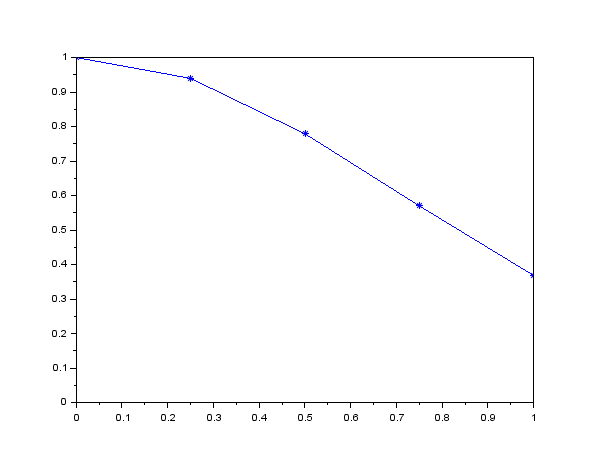 Kaidah Pias/Setrip/Kuadratur
Nilai integral suatu fungsi [a,b] luas daerah dibawah fungsi dari x =a sampai x = b
Menghitung luas dengan membagi daerah menjadi banyak pias/setrip
3 metode dengan kaidah Pias : Kaidah Segiempat, Kaidah Trapesium, Kaidah Titik Tengah
Kaidah Segiempat
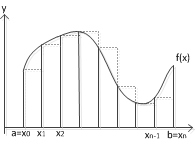 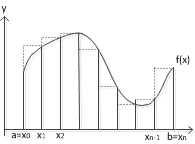 Kaidah Trapesium
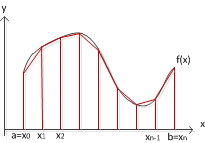 h
Kaidah Titik Tengah
Misalkan titik tengah x1/2, x3/2, x5/2,...., x(n-1)+1/2
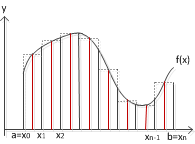 Latihan
Gunakan Kaidah Trapesium dan Kaidah Titik Tengah untuk menghitung integral
Untuk a = 0 dan b = 0.8 dengan n = 4
Hitunglah galat eksaknya
Galat Kaidah Trapesium
Untuk satu buah strip trapesium
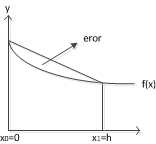 f(x) diuraikan dengan Deret Taylor disekitar x0=0
f(x1) diuraikan dengan Deret Taylor disekitar x0=0
Sehingga diperoleh :
Galat Kaidah Trapesium
Untuk satu buah strip trapesium 


Maka galat total
Galat Kaidah Titik Tengah
Untuk satu buah strip

Diperoleh 

Galat total untuk kaidah titik tengah pada interval a dan b adalah
Latihan
Taksirlah galat dari Kaidah Trapesium dan Kaidah Titik Tengah
Untuk a = 0 dan b = 0.8 dengan n = 4